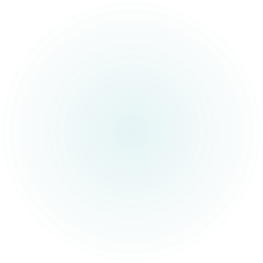 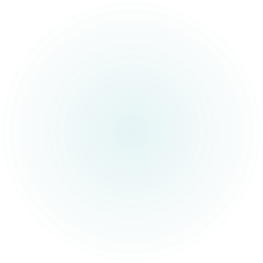 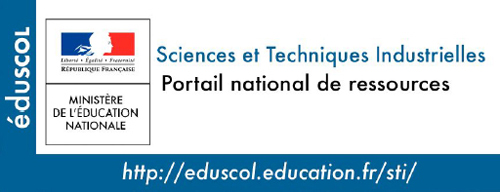 Réglementation
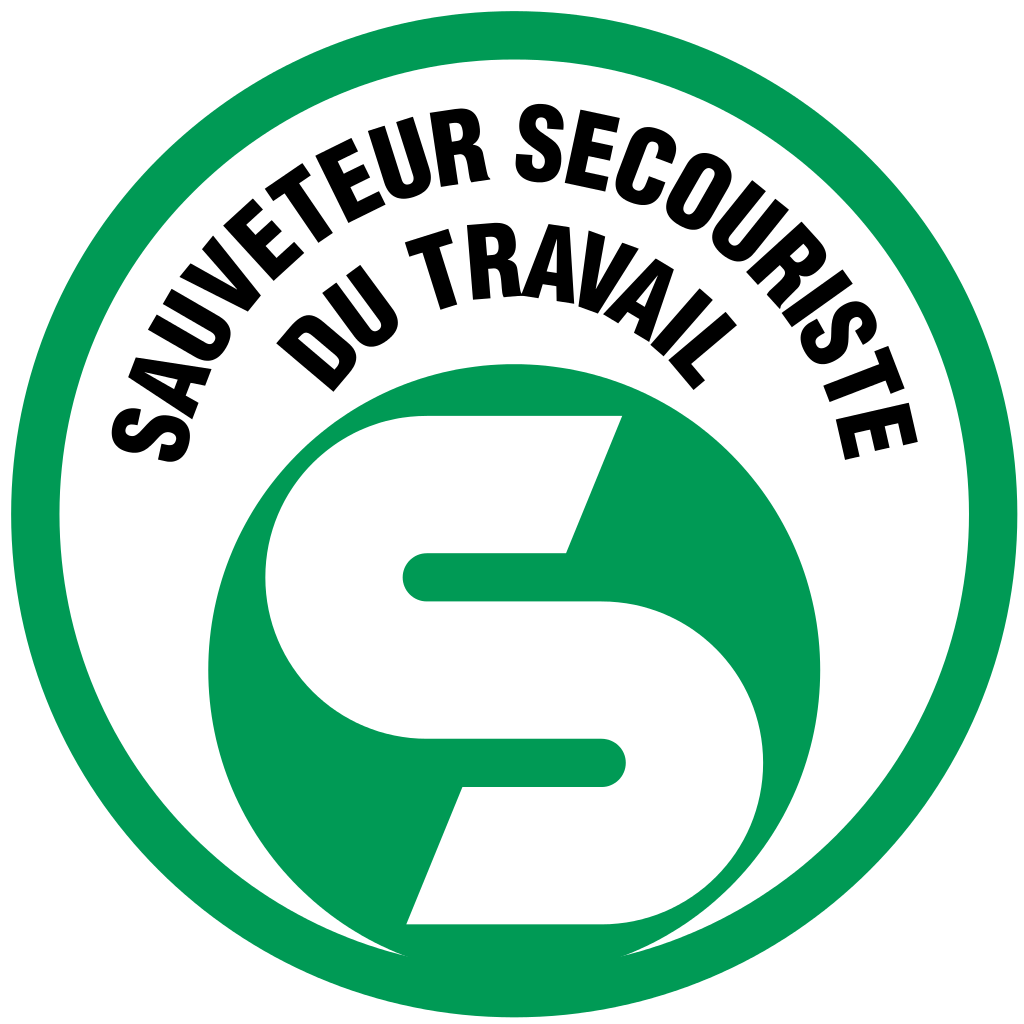 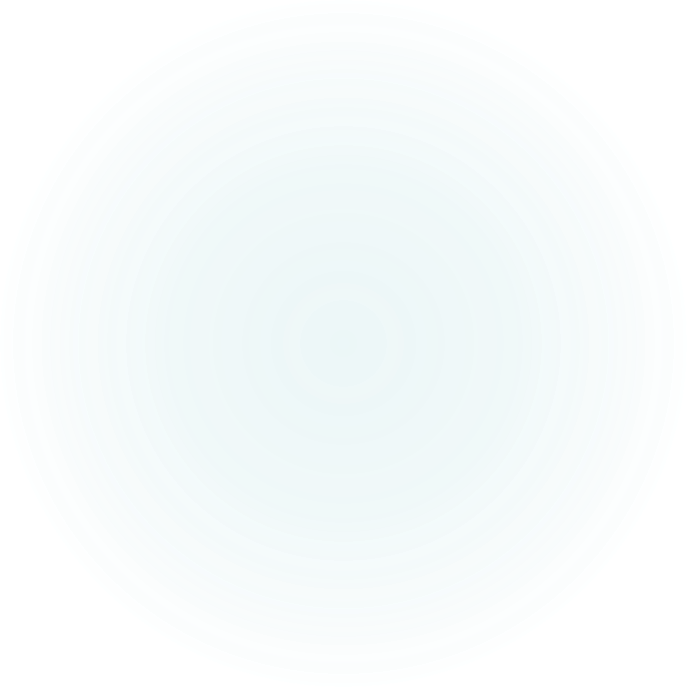 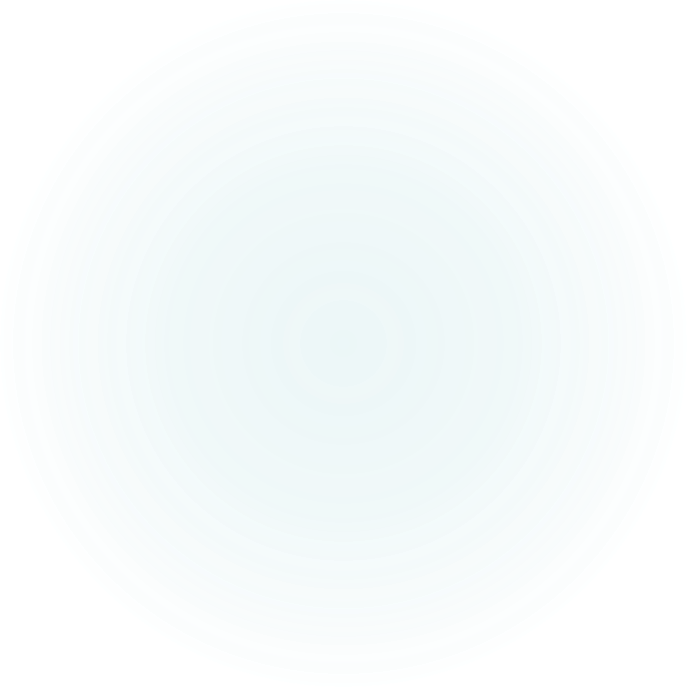 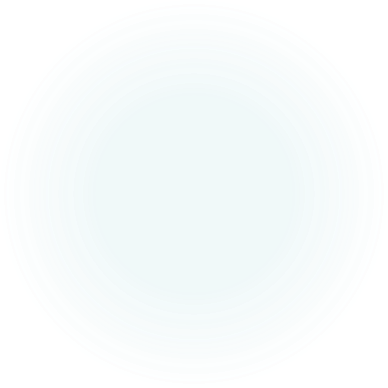 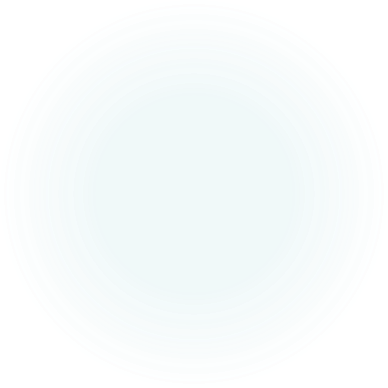 Objectif : connaitre le cadre juridique
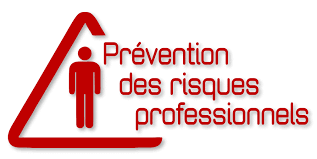 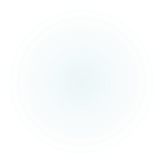 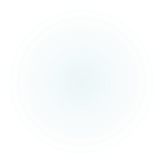 SOMMAIRE: 

Cadre juridique
Ajout juridique: INRS
Cadre juridique
Cadre juridique
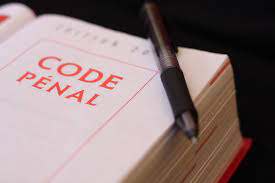 Cadre juridique
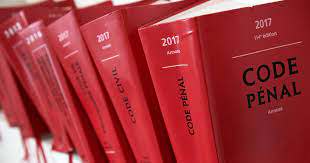 Cadre juridique
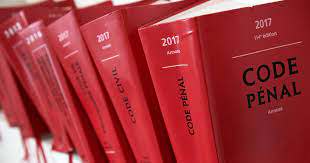 Cadre juridique
CODE PENAL en résumé

La responsabilité pénale de l’employeur peut être engagée de même que la responsabilité pénale du SST n’est engagée que s’il a commis une faute volontaire.

Il y a pour chacun de nous obligation de porter assistance à une personne en péril s’il y a absence de danger pour le sauveteur. La nécessité de porter secours pour un SST ne s'arrête donc pas à la porte de son entreprise.
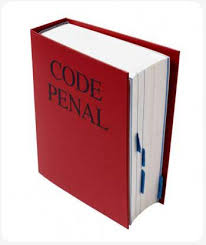 Cadre juridique
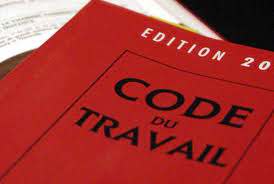 Cadre juridique
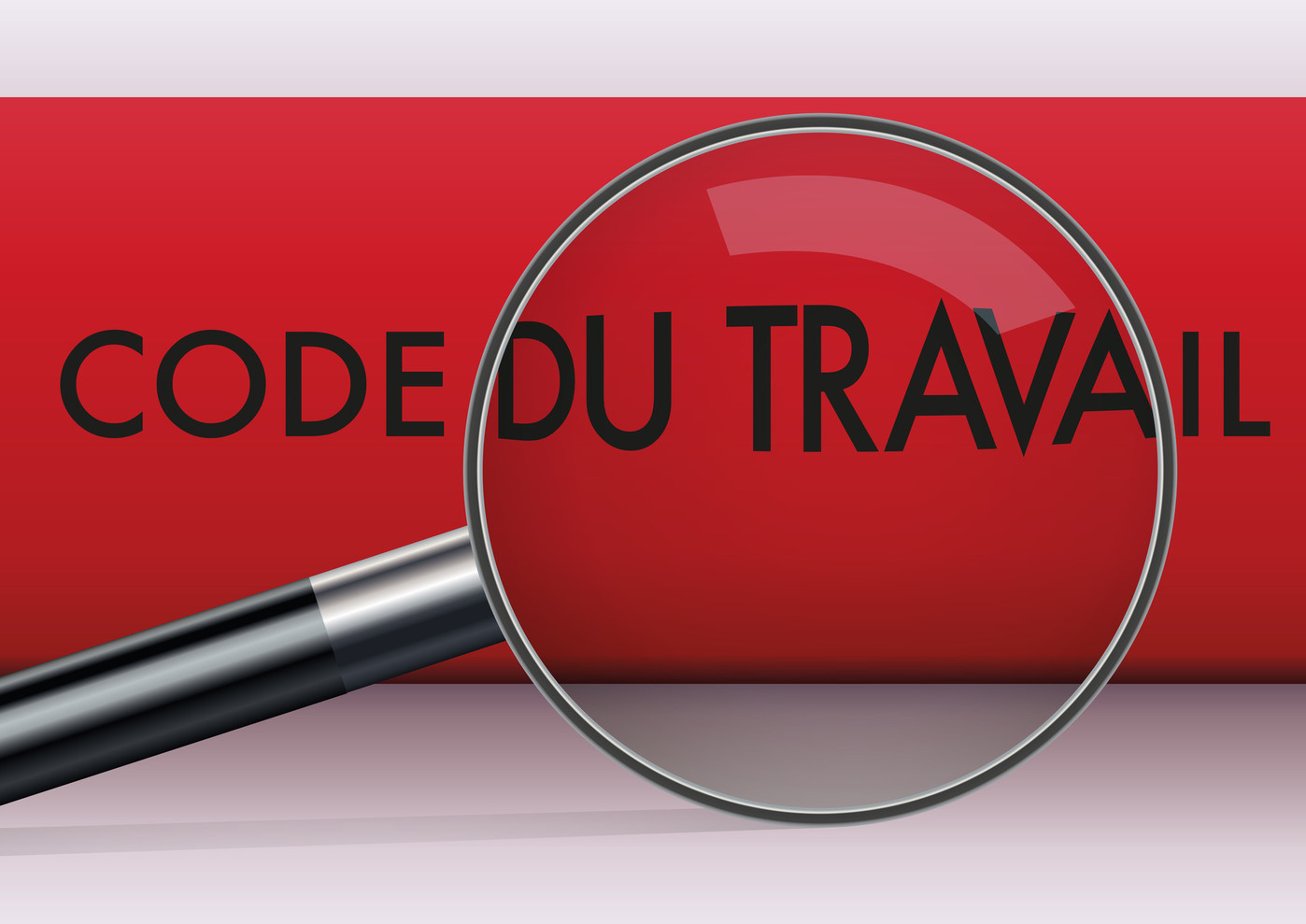 Cadre juridique
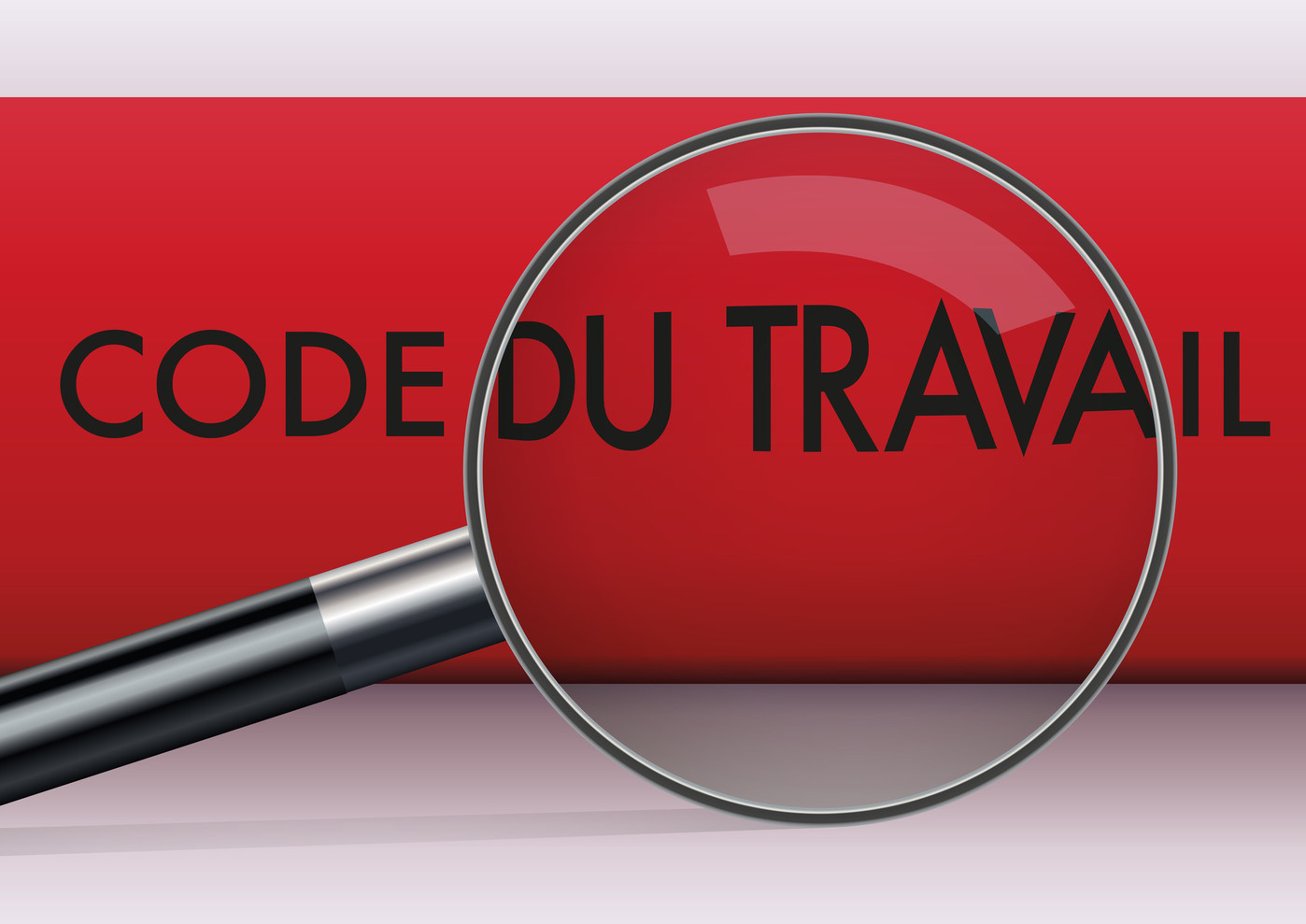 Cadre juridique
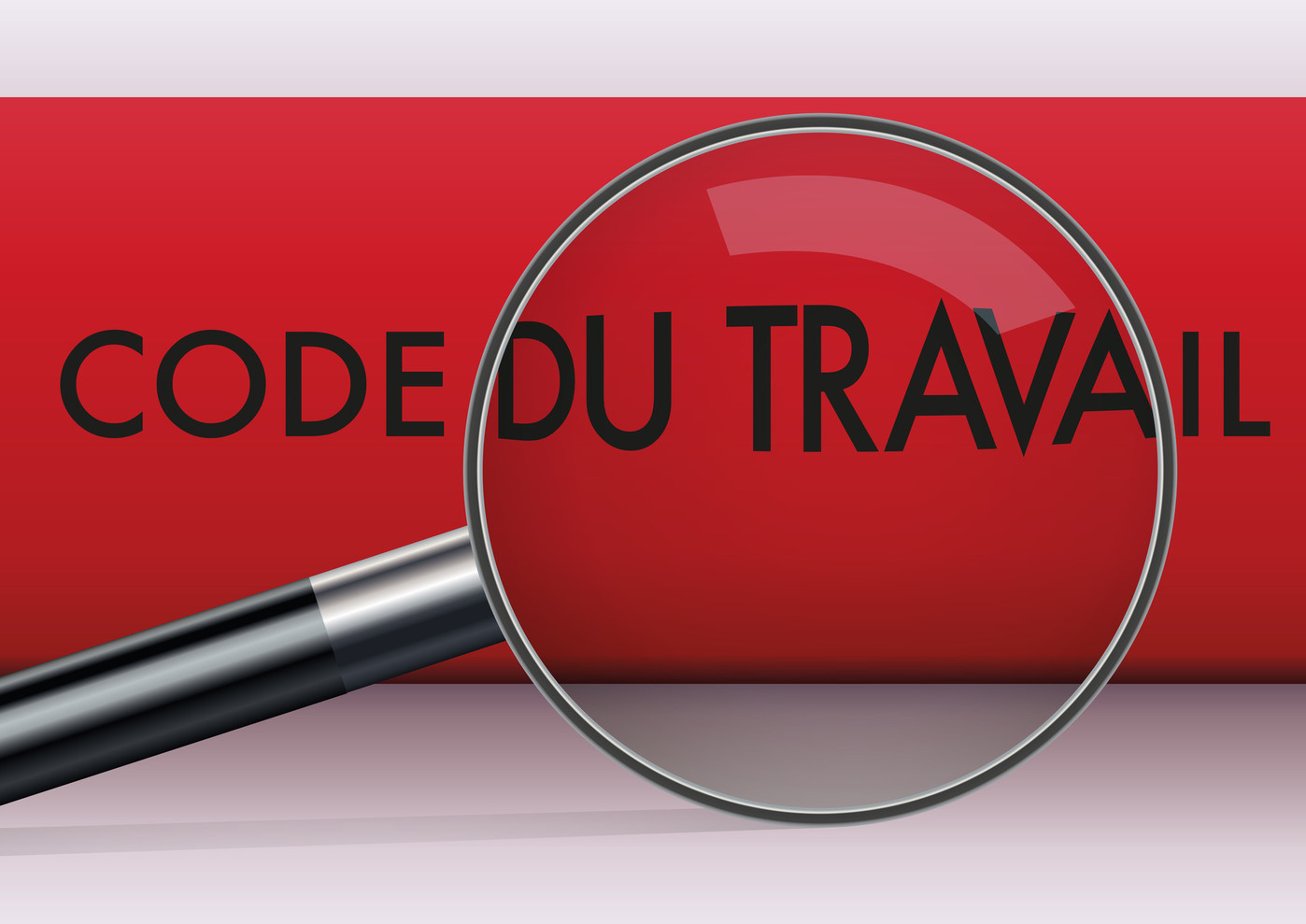 Cadre juridique
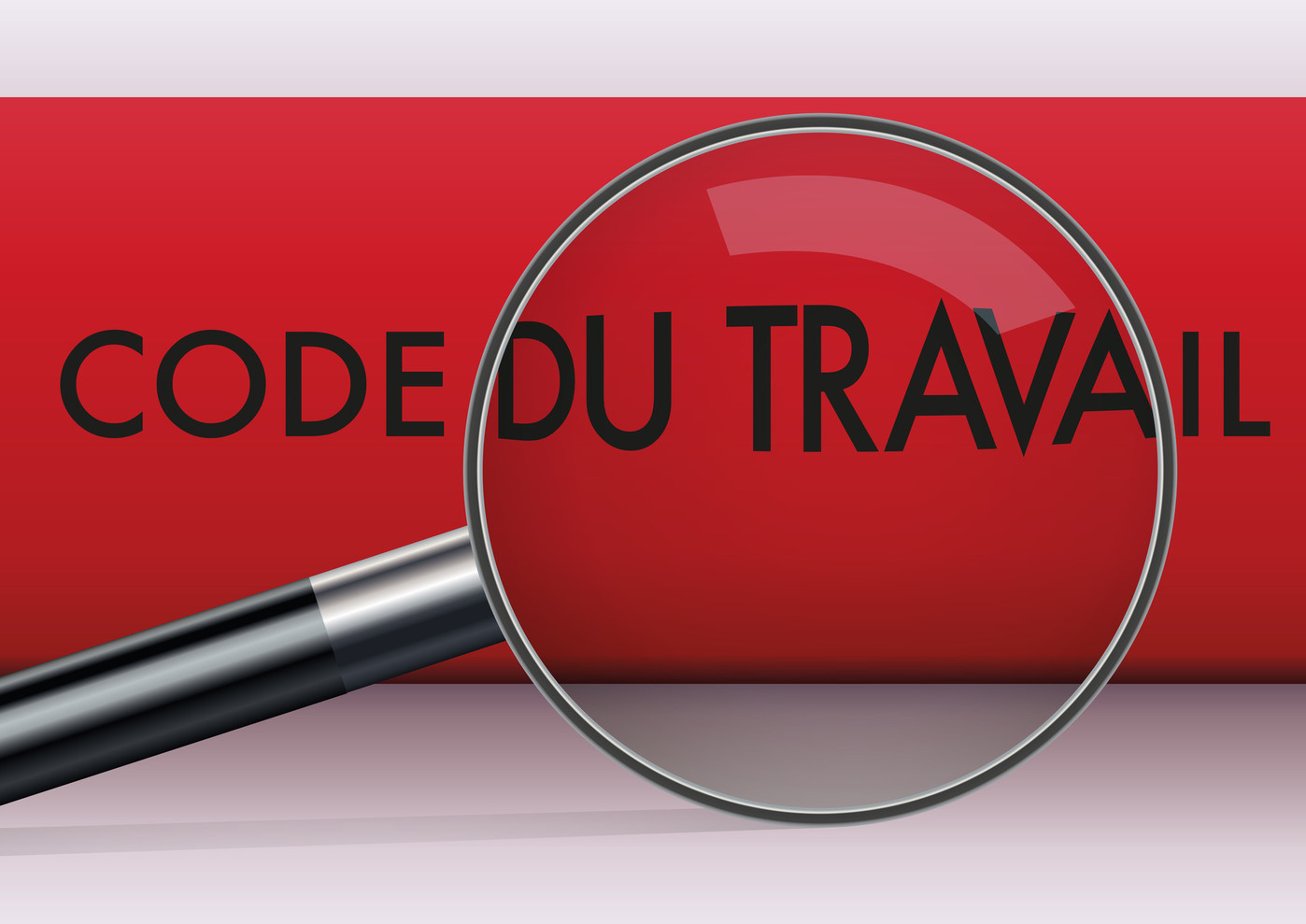 Cadre juridique
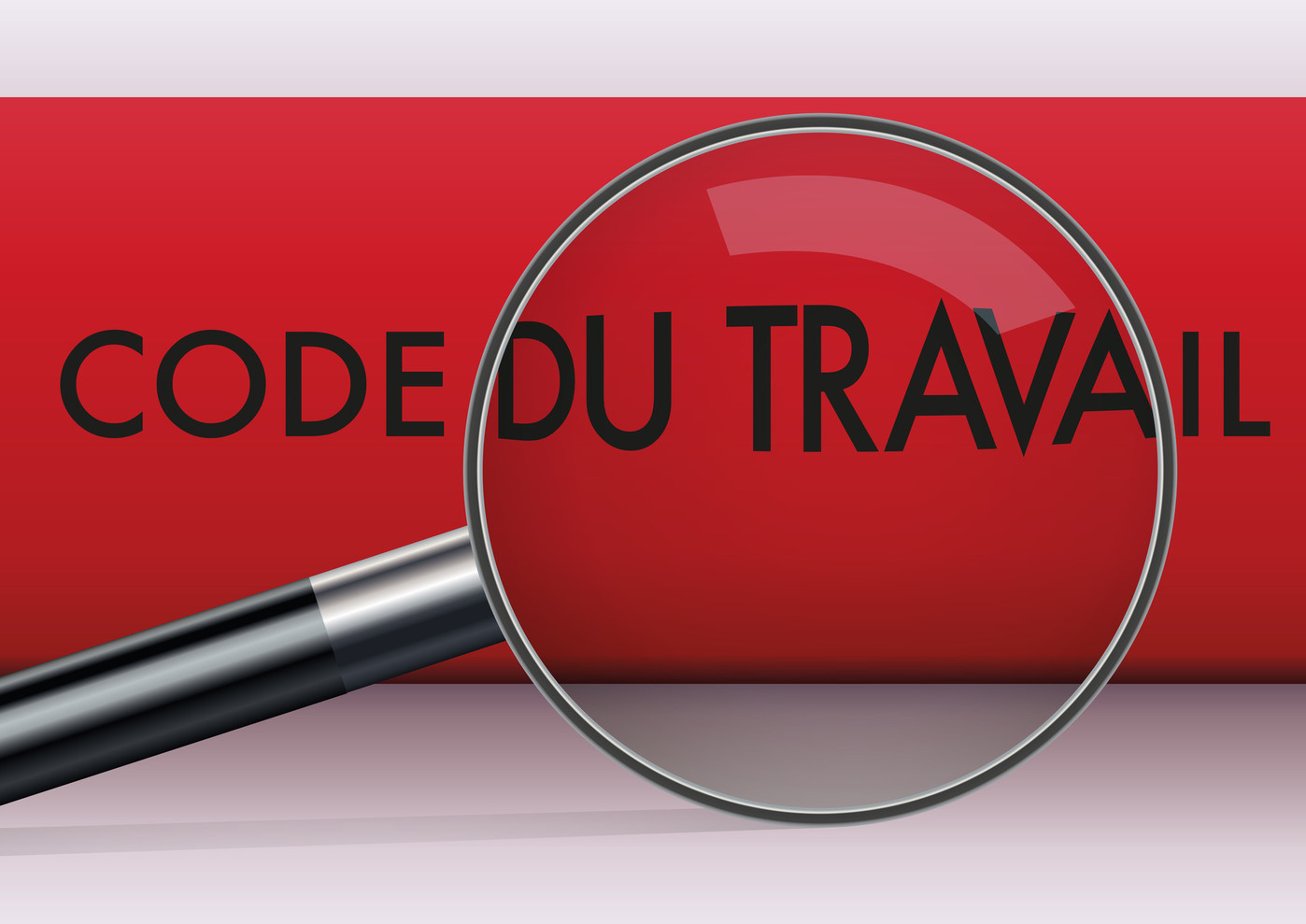 Cadre juridique
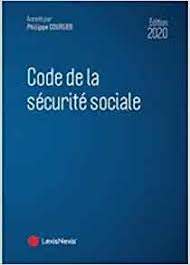 Cadre juridique
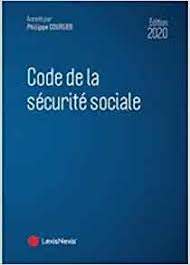 Cadre juridique
CODE DE LA SECURITE SOCIALE: (en résumé)
Il regroupe les lois relatives au droit de la sécurité sociale français. 
Il définit le montant et la nature des droits en cas d’accident du travail, d’arrêt maladie ou de maladie professionnelle.
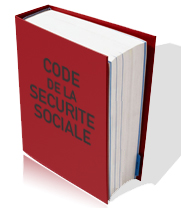 Cadre juridique
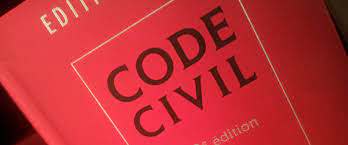 Cadre juridique
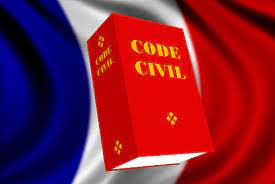 Cadre juridique
CODE CIVIL  en résumé

Dans l’entreprise le SST agit sous la responsabilité civile  de l’employeur (puisqu'il y a  lien de subordination ).

Le sauveteur secouriste n’engage sa responsabilité que pour des gestes de secourisme pratiqués en dehors de l’entreprise.
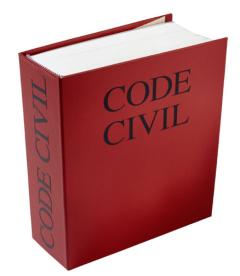 Cadre juridique en résumé
Situation
Code(s) concerné(s)
Un SST refuse de porter. secours à une personne ou un collègue en péril
Code pénal
L’employeur n’applique pas la démarche de prévention dans son entreprise.
Code de la sécurité sociale
L’employeur a l’obligation de former un SST pour 20 salariés.
Code du travail
L’employeur ou le SST a l’obligation de réparer tout dommage.
Code civil
Cadre juridique en résumé
Pourquoi ?
Quoi ?
Qui ?
Les premiers secours
Le SST
Pour éviter un sur accident et limiter la dégradation de l’état de santé de la victime
Intervention face à une situation d’accident
Où ?
Dans ou hors de l’entreprise
Comment ?
En respectant le guide des données techniques et le protocole spécifique mis en place par le médecin du travail
Quand ?
Après l’accident et jusqu’à la prise en charge par les secours spécialisés (internes ou externes)
Ajout juridique: INRS
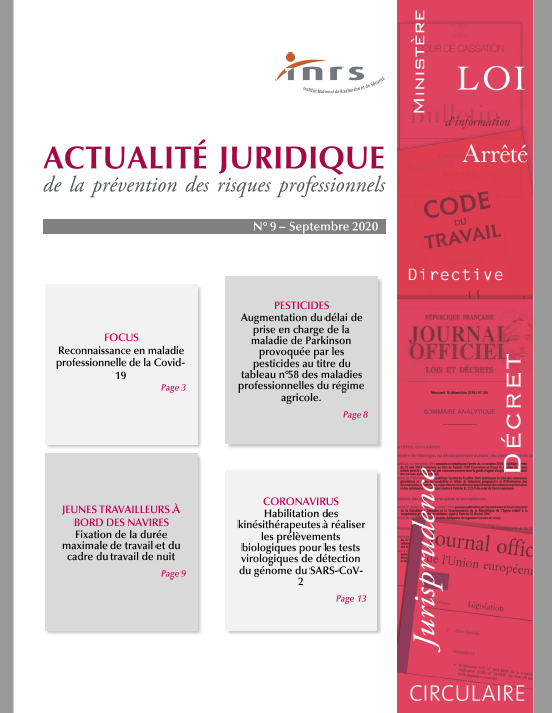 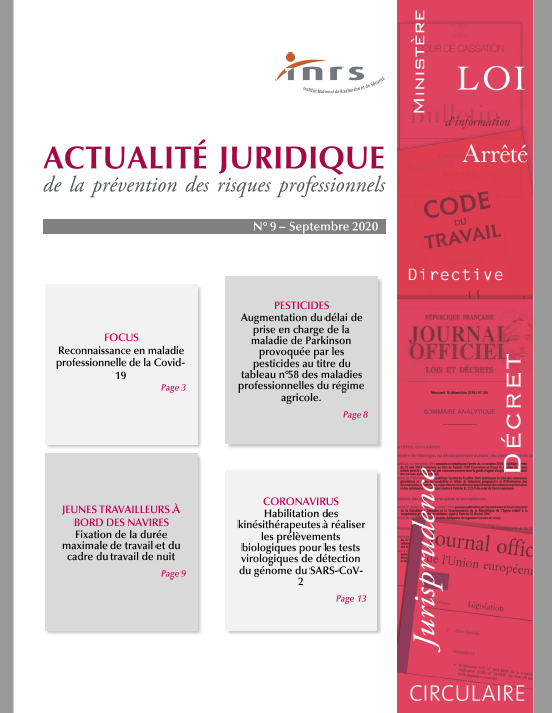 Documents disponibles dans le dossier ressources de la boite « introduction » sous le nom: 
03_INRS_AJ-09-2020.pdf
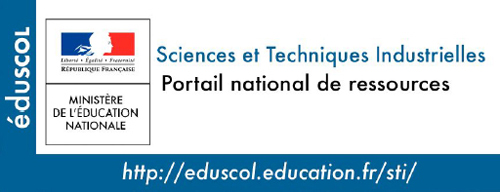 INTRODUCTIONFIN
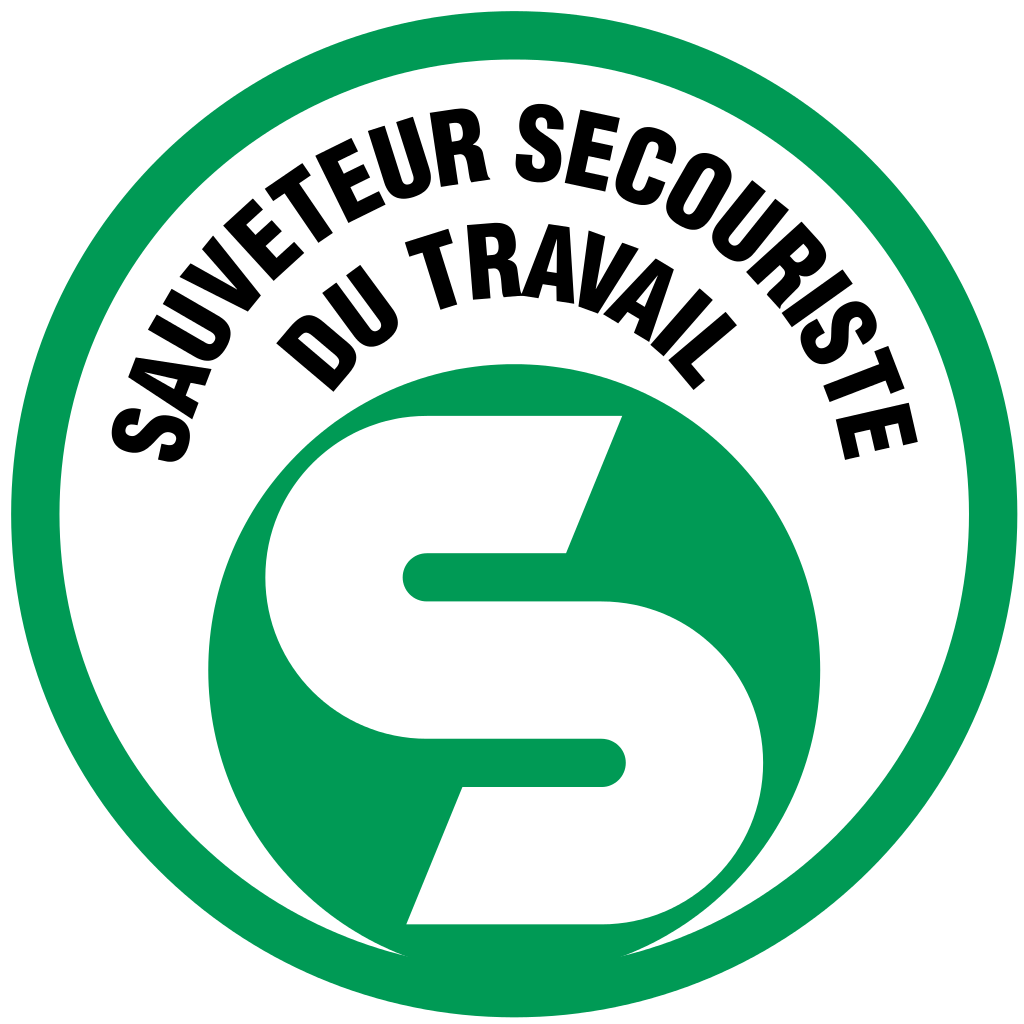 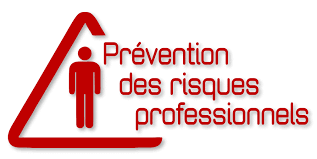